Sept. 2024
AMP Power Budget Negotiation
Date: 2024-09-13
Authors:
Slide 1
U. Campiglio et al, Cisco
Sept. 2024
Abstract
Proposal to add power requirement and feedback information in the WPT protocol.
Slide 2
U. Campiglio et al, Cisco
Sept. 2024
Background
For the AMP technology to be reliable, a WPT protocol is likely needed. [1]
Concerns expressed on the power consumption needed for WPT negotiation.

[2] proposes STAs inform the AP about its power status
[3] proposes different modes of WPT protocols
Slide 3
U. Campiglio et al, Cisco
Sept. 2024
Motivation
WPT protocol should allow:
Scheduling charging frames based on AMP STAs needs
Optimizing duration of charging frames

WPT protocol should minimize AMP STA power consumption for negotiation
Slide 4
U. Campiglio et al, Cisco
[Speaker Notes: Optimizing duration of charging frame: send as often and long frames as needed in the given environment within the duty cycle constraints.]
Sept. 2024
Assumptions
An AMP STA has different operating modes
Each mode with different power requirements
The AMP STA can evaluate:
its power needs (in the different modes)
the energy it has harvested from one or more energizing frames (or over a period of time) 
An AMP AP or reader needs to provide power to multiple AMP STAs
Slide 5
U. Campiglio et al, Cisco
[Speaker Notes: Example:  AMP STA is a temperature sensor IoT:
Power Mode 1: sensor activity only (need power to power up sensor, read temperature and store it into memory) – amount needed once every one hour.
Power Mode 2: maintain memory alive (need power not to lose stored measurement) – amount needed every second
Power Mode 3: answer poll from AP (need power to receive polling request, format and send response) – amount needed every 12 hours.]
Sept. 2024
WPT Budget and Feedback Reporting
WPT initial negotiation can happen during discovery
after that if the AMP STA detects changes, it gives feedback in data frames
WPT-negotiation-capable STAs inform the AP about:
Their operating modes, and how often they switch
How much power they require in their operating modes 
How much power they were able to harvest from the previous charging frame(s) (feedback)
AP uses this information:
to calculate the charging frame duration
to schedule charging of several AMP STAs
Slide 6
U. Campiglio et al, Cisco
[Speaker Notes: Change can come from AMP STA moving or from environmental changes. 
Changes can come also from application (example, requiring measure every 30 minutes instead of 60)]
Sept. 2024
WPT Budget Reporting Example
AP
AMP STA 1
AMP STA 2
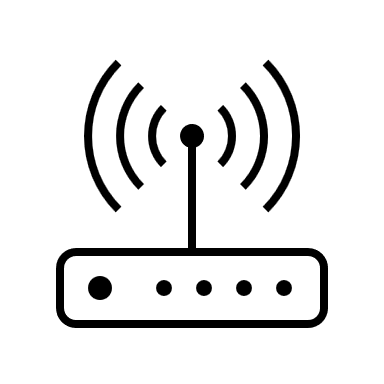 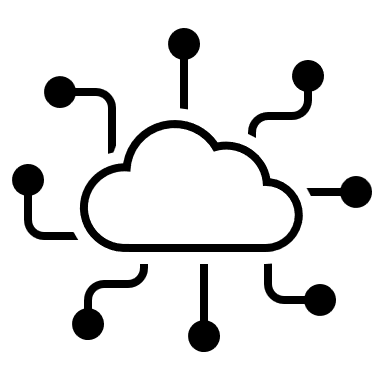 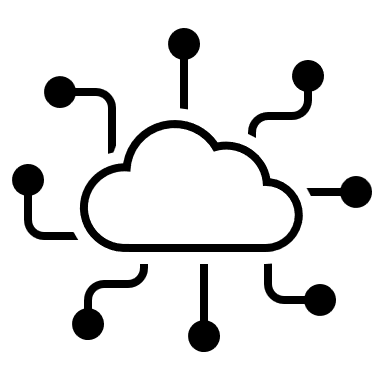 Charging frame – AP transmit at x dBm for y us
Poll for new AMP STAs
Poll response from AMP STA1 :
-energy harvested from charging frame 
Energy required in mode 1 every how many ms
Energy required in mode 2 every how many ms
Energy required in mode 3 every how many ms
Poll response from AMP STA2 :
-energy harvested from charging frame
Energy required in mode 1 every how many ms
Energy required in mode 2 every how many ms
Energy required in mode 3 every how many ms
Slide 7
U. Campiglio et al, Cisco
[Speaker Notes: This can apply to both active and passive AMP STA: for active STA the charging frames can occur.
Charging frame can happen on a different band from where the communication takes place.
Charging frame can be preamble to the poll for backscattering devices.]
Sept. 2024
WPT Feedback Reporting Example
AP
AMP STA 1
AMP STA 2
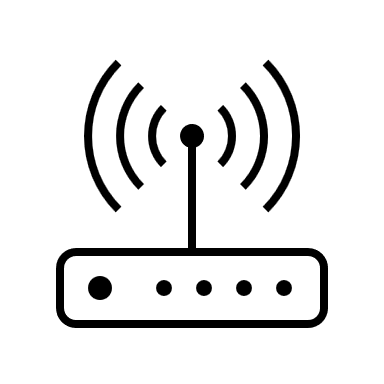 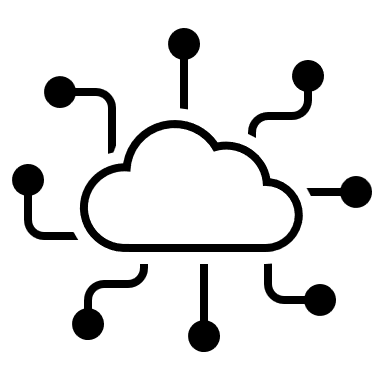 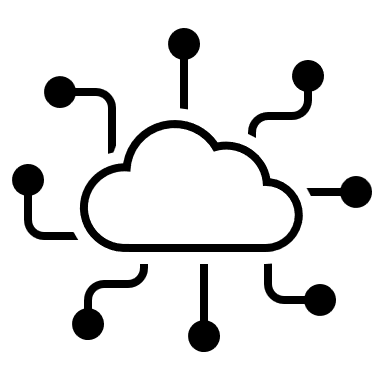 Charging frame – AP transmit at x dBm for y us
Poll for AMP STAs data from AMP STA1 and AMP STA2
Poll response from AMP1 STA:
-   Energy harvested from charging frame (optional)
-   Data
Poll response from AMP STA2 :
-   Energy harvested from charging frame (optional)
Data
Slide 8
U. Campiglio et al, Cisco
[Speaker Notes: Environmental conditions can change -> AMP STA can report energy harvested feedback during data communication]
Sept. 2024
Summary
We suggest creating a WPT negotiation protocol for the AMP STA to share its power needs (amount and frequency) and the currently harvested energy with the AP.
AP can avoid sending too long charging frame if no need (except for discovery)
AP can schedule charging frames dynamically
Format of such WPT protocol is TBD.
Slide 9
U. Campiglio et al, Cisco
Sept. 2024
Discussion and Feedback
Slide 10
U. Campiglio et al, Cisco
Sept. 2024
Straw Poll 1
Do you agree to include in the WPT protocol an optional mechanism for the AMP STA to signal its power requirements for different operating modes to the AP ?
Yes
No
Abstain
Slide 11
U. Campiglio et al, Cisco
Sept. 2024
Straw Poll 2
Do you agree to include in the WPT protocol an optional mechanism for the AMP STA to give feedback on harvested energy, for example from a charging frame or over a period of time?
Yes
No
Abstain
Slide 12
U. Campiglio et al, Cisco
Sept. 2024
References
[1] 24/11-24-0575-01-0amp-p802-11bp-par.pdf 
[2] 11-24-1381-00-00bp-amp-device-power-status
[3] 11-24-1208-00-00bp-thoughts-on-the-amp-wpt-protocol
Slide 13
U. Campiglio et al, Cisco
Sept. 2024
Backup: Example of Power States
Mode 1: Minimal Power State (example: maintain memory powered up – maintain context, measures, etc.)
Mode 2: IoT functional (example: able to get a measure from sensor and store it in memory)
Mode 3: Fully functional (example: able to read current temperature and answer a query from reader/AP)
Slide 14
U. Campiglio et al, Cisco